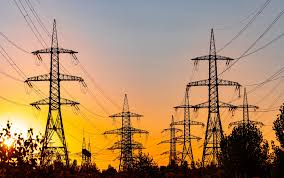 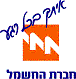 נתיב האור       
          דרך חיים נבונה בסביבת חשמל
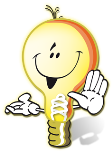 חשמל באוויר בטיחות ויזמות
נתיב האור תשפ"ד
לתלמידים
תוכנית מטעם חברת החשמל לישראל

פיתוח מכון יעדים
1
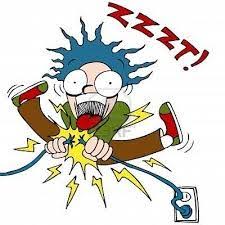 חשמל באווירמפגש מס' 1
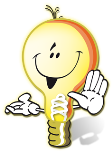 נתיב האור
2
חשמל באווירמערך מס' 1
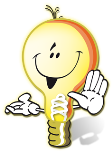 סיפור אירוע
לאור משבר האקלים וגל חום פתאומי, ביום עבודה רגיל, עלתה פתאום צריכת החשמל הארצית, בזמן שבאחת מתחנות החשמל ארעה תקלה.
איך זה משפיע על כל אחת ואחד מאתנו?
נתיב האור
3
חשמל באווירמערך מס' 1
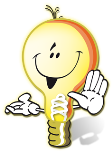 חשוב לדעת!!!
נתיב האור
4
חשמל באווירמערך מס' 1
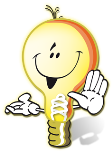 נתיב האור
5
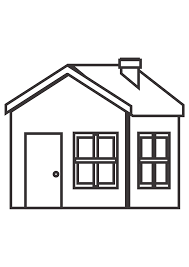 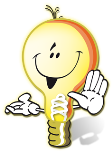 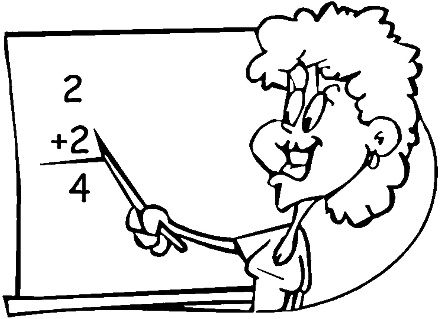 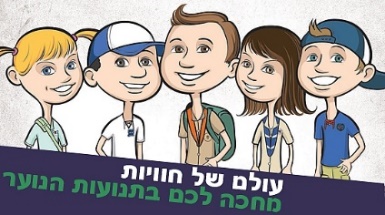 בית
בית הספר
תנועות הנוער
קהילה
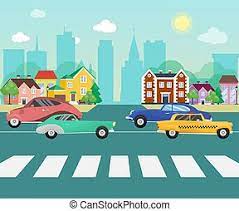 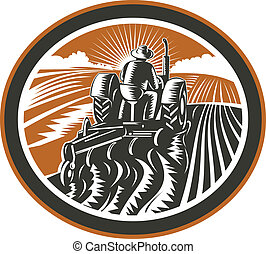 סכנות בחשמל בסביבות שונות
רחוב / שדה
עבודה בקבוצות
גינת משחקים
6
חשמל באווירמערך מס' 1
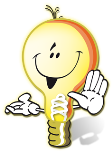 לבדוק את מפסק הפחת. כדי להימנע מהתחשמלות בבית, יש לדאוג שמפסק הפחת תקין. זו פעולה שצריך לעשות מבוגר, ואם מתעוררת בעיה יש להזמין חשמלאי מקצועי.
לבדוק הארקה שמונעת התחשמלות. 
לאסור שימוש במכשירים שבורים או פגומים.
לבדוק שקעים ותקעים ששינו צבע.
להימנע משימוש בכבלים מאריכים ארוכים, ו/או חשופים.
הידעת?
הסכנות העיקריות בכל סביבה
נתיב האור
7
חשמל באווירמערך מס' 1
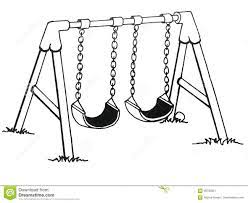 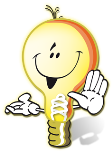 להתרחק מארונות חשמל המוצביםבגינת המשחקים. (בדיקה שאינם פתוחים)
לא לשחק מתחת לחוטי חשמל או ליד עמודי חשמל.
לוודא שאין עמודי תאורה פגומים ומסכנים.
לבדוק שאין ענפי עצים שנוגעים או לוחצים על חוטי חשמל חשופים.
הידעת?
הסכנות העיקריות בכל סביבה
נתיב האור
8
חשמל באווירמערך מס' 1
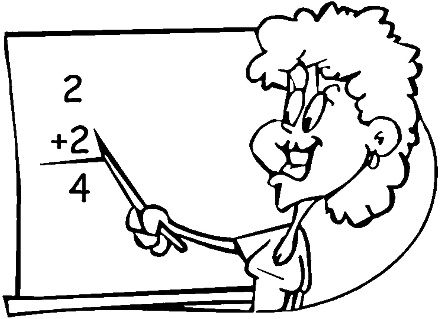 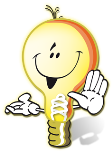 לבדוק שקעים ותקעים שלא יהיו שבורים, או ששינו צבע.
לכבות את מכשירי החשמל כשיוצאים מהכיתה. 
לוודא שאין שקעים מחוץ לבניין, בחצר, החשופים למים.
בחצר – להיזהר מחוטי חשמל קרועים, ארונות חשמל פתוחים, עמודי חשמל.
הידעת?
הסכנות העיקריות בכל סביבה
נתיב האור
9
חשמל באווירמערך מס' 1
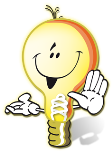 ברקים – בזמן סופת ברקים יש להתרחק ממקום חשוף ופתוח. להשתדל לא לבלוט בשטח פתוח, לנסות להתקרב לבניין או משהו גבוה ממך, או לרדת לקרקע.
לא לשחק מתחת לחוטי חשמל, לא להתקרב אליהם (במקרה של ערימות חול וכד').
להתרחק מחוטי חשמל קרועים. 
לא להיצמד לעמודי חשמל, וכמובן לא לטפס עליהם.
להתריע על ענפי עצים הנוגעים בחוטי חשמל חשופים.
לא להתקרב לארונות חשמל פתוחים, ו/או לתחנות פנימיות פתוחות.
הידעת?
הסכנות העיקריות בכל סביבה
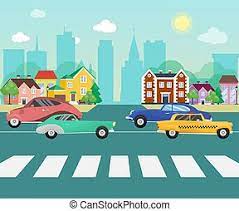 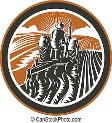 נתיב האור
10
חשמל באווירמערך מס' 1
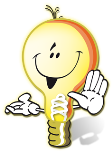 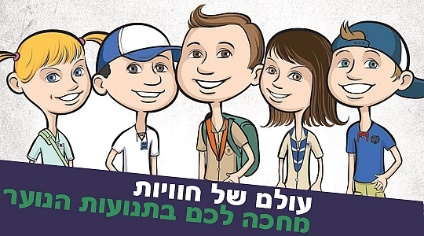 לבדוק שקעים ותקעים שבורים או ששינו את צבעם.
לבדוק שאין שימוש לא בטוח בחוטים מאריכים.
לוודא שאין שימוש במכשירי חשמל פגומים, תקולים או שבורים שיכולים לגרום להתחשמלות.
לוודא שאין שימוש במכשירי חשמל ברגליים יחפות ובידיים רטובות (כולל מכשירי הגברה, מיקרופונים, רמקולים וציוד במה שונה).
הידעת?
הסכנות העיקריות בכל סביבה
נתיב האור
11
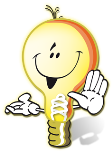 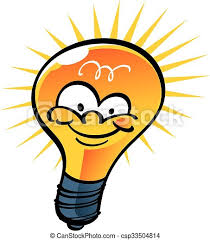 משימת חקר בסיס ליוזמת הסברה
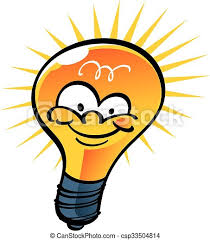 נתיב האור
12
חשמל באווירמפגש מס' 2
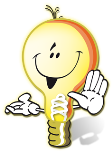 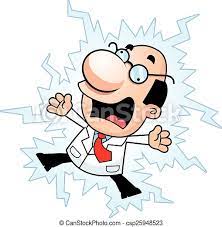 נתיב האור
13
חשמל באווירמערך מס' 2
כללי בטיחות
14
חשמל באווירמערך מס' 2
15
חשמל באווירמערך מס' 2
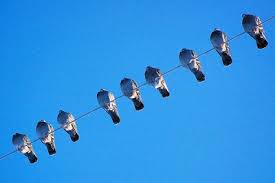 16
חשמל באווירמערך מס' 2
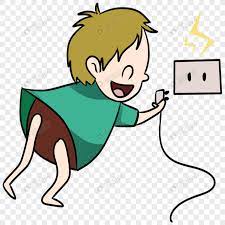 17
חשמל באווירמערך מס' 2
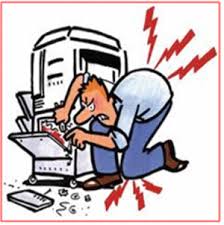 18
חשמל באווירמערך מס' 2
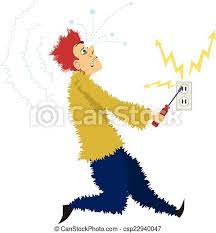 19
חשמל באווירמערך מס' 2
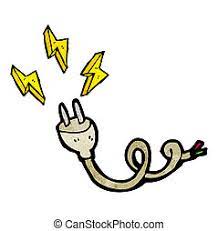 20
חשמל באווירמערך מס' 2
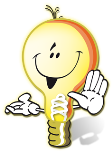 החושים שלנו יודעים להזהיר אותנו מפני סכנה כמו רכב חולף בכביש, זמזום של דבורה לידנו, או ריח גז שדולף. אולם, החושים אינם יכולים להזהיר אותנו מפני סכנות החשמל! זאת מאחר ואנו לא רואים, לא שומעים, לא טועמים ולא מריחים אותו; 
כשניגע בו בחוש המישוש – זה יהיה מאוחר מדי וניפגע!!! 
אסור לגעת בחשמל! 
לכן רכישת ידע לגבי הסכנות בחשמל היא הדרך להימנע מפגיעה מחשמל.
מדוע חשמל מסוכן?
נתיב האור
21
חשמל באווירמערך מס' 2
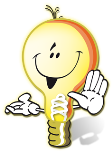 חשוב לזכור: 
גוף האדם מוליך זרם! 
תחנות הכוח המפיקות חשמל על כדור הארץ מחוברות לאדמה. גוף האדם מהווה מוליך טוב. כשיש תקלה במכשיר חשמלי ואנו נוגעים במכשיר, גופנו עלול לסגור מעגל חשמלי שצדו האחד במכשיר החשמלי וצדו האחר בכדור הארץ. 
אם ננעל נעליים הדבר יכול לסייע במניעת  התחשמלות.
מדוע חשמל מסוכן?
נתיב האור
22
חשמל באווירמערך מס' 2
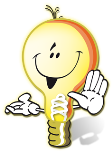 כללי בטיחות לנפגעי התחשמלות
נתיב האור
23
חשמל באווירמערך מס' 2
התאימו כללי בטיחות לסביבה בה אתם עובדים
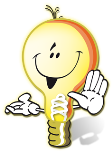 אין לגעת במכשיר חשמלי בידיים רטובות, או כאשר ישנה רטיבות סביב המתקן או המכשיר.
אסור להשתמש במכשירי חשמל פגומים.
בזמן סערת ברקים כדאי לא להיות בחוץ, ואם אין  ברירה לנסות להיצמד למשהו גבוה יותר ולא להסתובב בשטח פתוח. 
 אסור לנסות לתקן מכשירי חשמל לבד; יש לקרוא לאיש מקצוע.
אסור לתחוב חפצים לשקעי החשמל.
אסור להשתמש בתקעים או שקעים ששינו את צבעם.
יש לנתק מהחשמל מכשירים חשמליים שפולטים עשן או מעלים ניצוצות. 
יש לבדוק את תקינות ההארקה בבית – על-ידי מבוגר.
יש לבדוק מדי חודשיים את מפסק המגן (מפסק הפחת) – על-ידי מבוגר.
הימנעו משימוש בכבלי חשמל ארוכים! ואל תשתמשו בכבל מאריך שבידודו קרוע!
אין להשאיר בשקע חוט חשמל שאינו מחובר למכשיר.
אסור להתקרב לחוט חשמל קרוע; הוא מהווה סכנת חיים.
מים וחשמל יחד – אסור!
חדרי חשמל, מתקני חשמל וארונות חשמל הם מחוץ לתחום: לא נכנסים, לא נוגעים ולא מטפסים.
מתחת לחוטי חשמל לא משחקים בכדור, עפיפון או חפץ אחר, שעלול להסתבך או לפגוע בחוטים.
אסור לשחק ליד עמודי חשמל.
אסור לטפס על עמודי חשמל. 
אין לטפס על עצים וגגות, שחוטי חשמל עוברים בקרבתם.
אין לגעת באנטנה שעל הגג; היא עלולה להיות מחושמלת.
אסור לנסות לחלץ, בעזרת חפץ מתכתי, פריטים ממצנם, מכונת כביסה, מדיח כלים וכדומה, כאשר הם מחוברים לחשמל.
לא נוגעים במכשיר חשמלי ברגלים יחפות.
נתיב האור
24
חשמל באווירמערך מס' 2
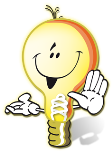 תכננו יוזמת הסברה
שלבי התכנון:
קהל יעד. מי הקהל בסביבה שלכם שעבורו מתכננים את ההסברה. 
מקום. איפה קהל זה יהיה בעת ההסברה.
תוכן. מה אנחנו מסבירים.
איך נעביר  את המסר.
מי יכול לסייע – ברשות, בבית הספר, בקהילה... כדי לבצע את ההסברה המתוכננת.
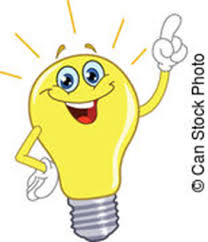 25
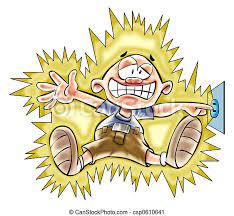 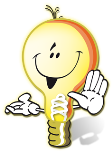 חשמל באווירמפגש מס' 3
נתיב האור
26
חשמל באווירמערך מס' 3
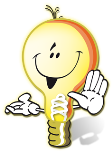 מושגים
פירושים
ענבר
חומר מבודד
תחנת הכוח
וולט
מתח חשמלי
ברק
כליא ברק
יחידה למדידת מתח חשמלי ע"ש הפיזיקאי אלסנדרו וולטה
הגורם המניע את האלקטרונים לזרום לאורך המוליך
חומר שאינו מעביר זרם חשמלי
הבהק אור הנגרם מהתפרקות חשמלית בתוך ענן
מוט מתכת המותקן בגג הבניין ומחובר לאדמה
מפעל להפקת חשמל
שרף מאובן של עצי מחט. ביוונית נקרא אלקטרון
מושגים ופירושם
חברו בקו את המושגים בעמודה מימין להסבר המתאים בעמודה שמאל.
נתיב האור
27
חשמל באווירמערך מס' 3
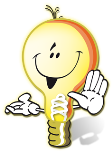 יווני מהאי מילטוס שהבחין בתופעה של חשמל סטטי.
האיש שהמציא את היחידה למדידת מתח חשמלי.
פיתח את נורת החשמל הראשונה.
יסד את חברת החשמל לישראל וניהל אותה.
תחנת החשמל הגדולה באמצע הדרך מחיפה לתל אביב, נקראה על שמו. 
האיש שהמציא את היחידה למדידת עוצמת הזרם.
האיש שהוכיח שמקור הבהק הברק הוא בחשמל.
אחיו של מיסד חברת החשמל ששימש כמנהל השני של החברה.
ספר התנ"ך בו מופיעה המילה חשמל.
מי אני? תפזורת אישים
מצאו את שמות האנשים בתפזורת
נתיב האור
28
חשמל באווירמערך מס' 3
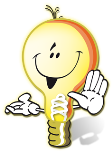 עשצעטפ / מקיבא / -  משסתב / עסמט!!! __________________________________
כתב סתרים
תרגמו את כתב הסתרים, ותקבלו משפט מסכם.
מפתח כתב הסתריםא = ל          ב = מ
ג  = נ          ד = ס
ה = ע          ו  = פז = צ           ח = ק 
ט = ר          י  = ש
כ = ת
נתיב האור
29
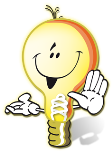 בהצלחה!!!
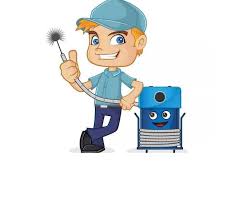 נתיב האור
30